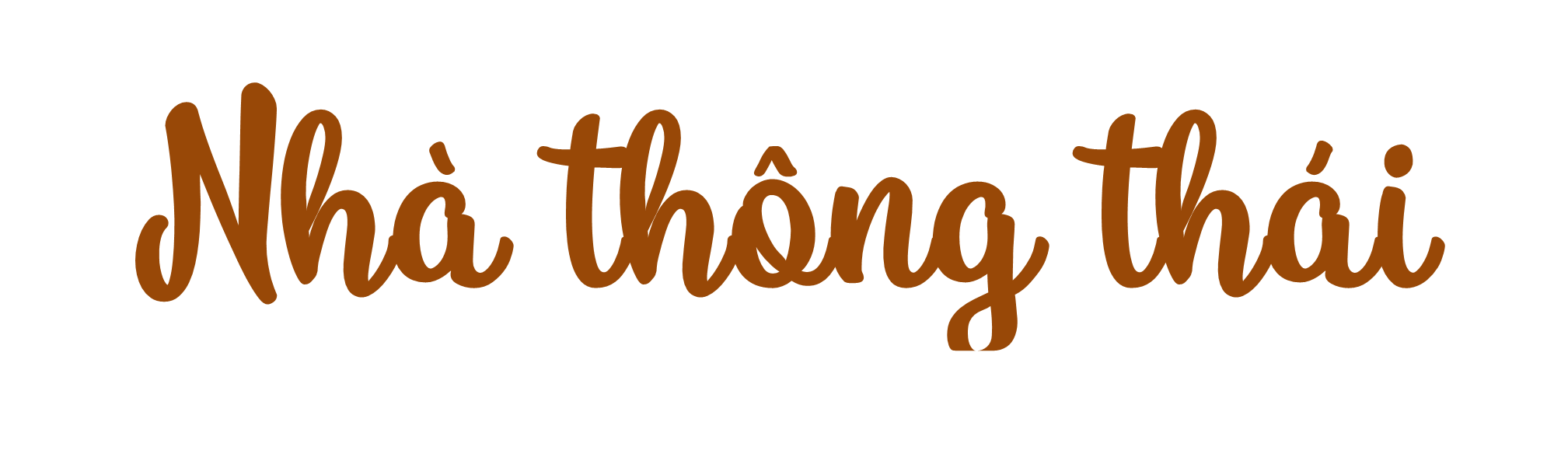 Tìm từ Hán Việt tương ứng với các từ/cụm từ thuần Việt sau đây.
thảo mộc
cỏ cây
năng lực về trí tuệ
trí lực
(đất nước, đời sống) yên ổn, êm ấm, ko có loạn lạc, chiến tranh,,
thái bình
vợ
phu nhân
anh em
huynh đệ
vua của một nước
quốc vương
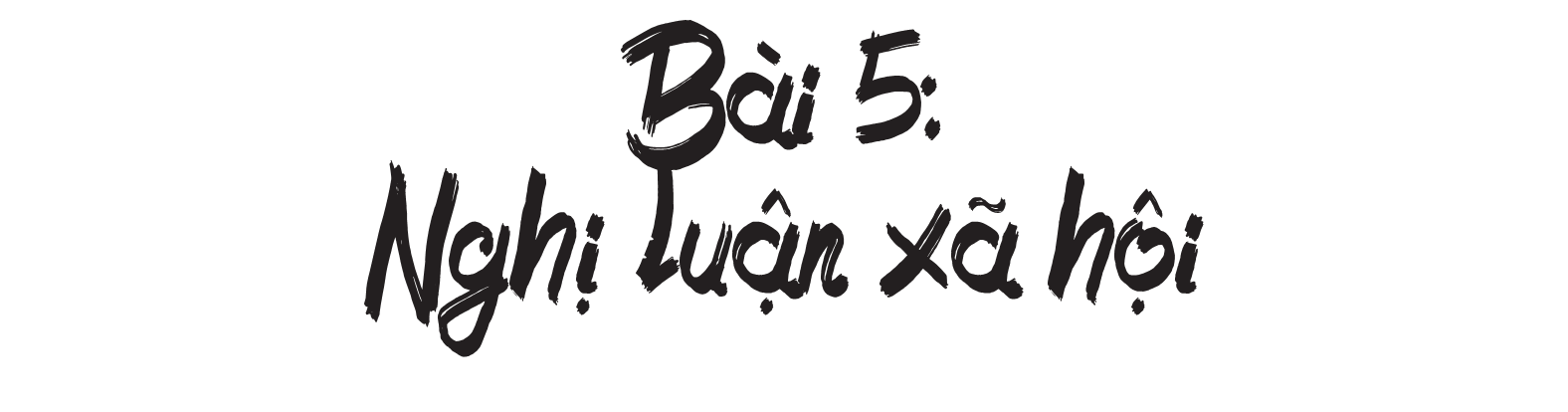 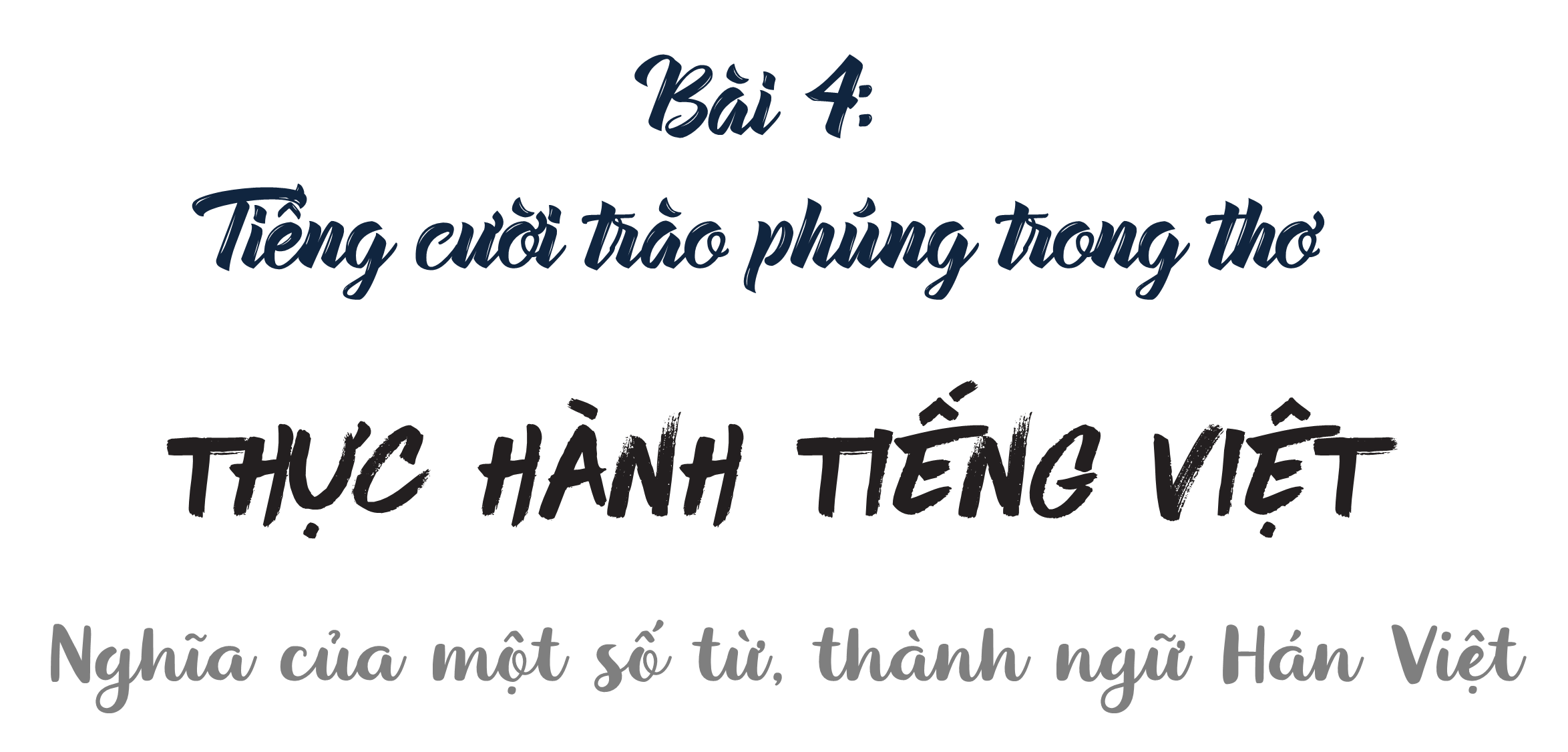 a. Từ Hán Việt
Từ Hán Việt là các từ ngữ trong tiếng Việt đi vay mượn, có nghĩa gốc từ tiếng Hán (Trung Quốc) nhưng được ghi bằng chữ cái La-tinh.
* Cách giải thích nghĩa từ Hán Việt
b. Thành ngữ
- Khái niệm: Thành ngữ là loại cụm từ có cấu tạo ổn định, biểu thị một ý nghĩa hoàn chỉnh.  
- Tác dụng: giúp cho người đọc dễ dàng bộc lộ tâm tư, tình cảm, cảm xúc
c. Tục ngữ
- Khái niệm: Tục ngữ là những câu nói dân gian ngắn gọn, ổn định, có nhịp điệu, hình ảnh, thể hiện những kinh nhiệm dân gian về mọi mặt (tự nhiên, lao động sản xuất, xã hội), được nhân dân vận dụng vào đời sống, suy nghĩ và lời ăn tiếng nói hàng ngày. 
- Tác dụng: Làm cho lời ăn, tiếng nói sâu sắc và có tính khái quát, biểu đạt cao.
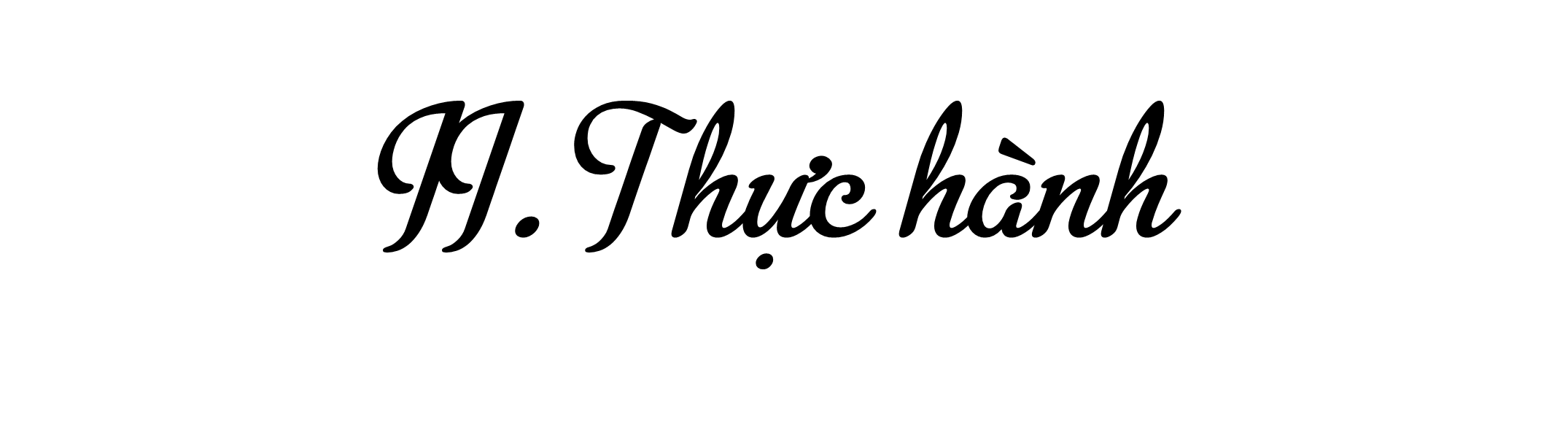 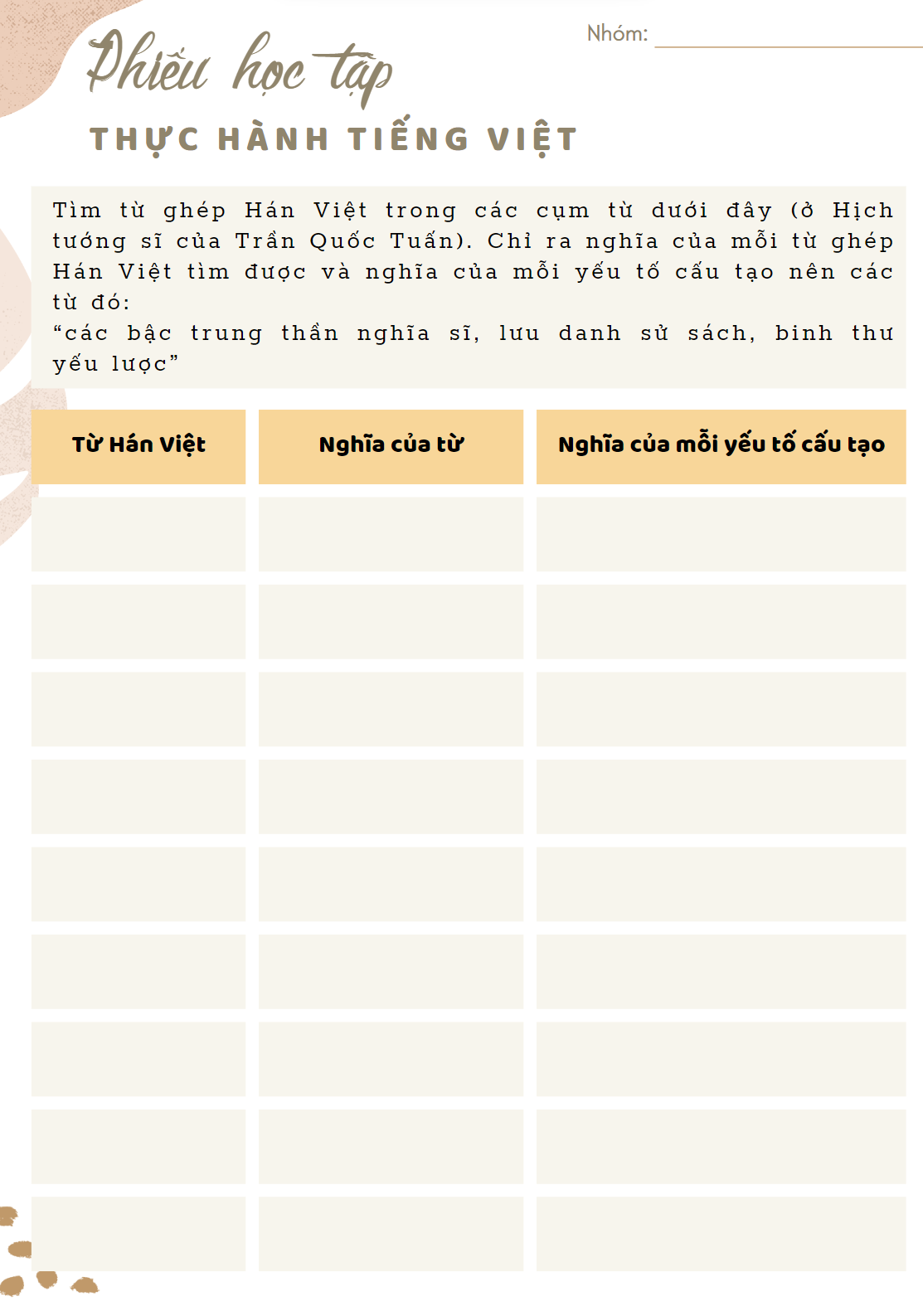 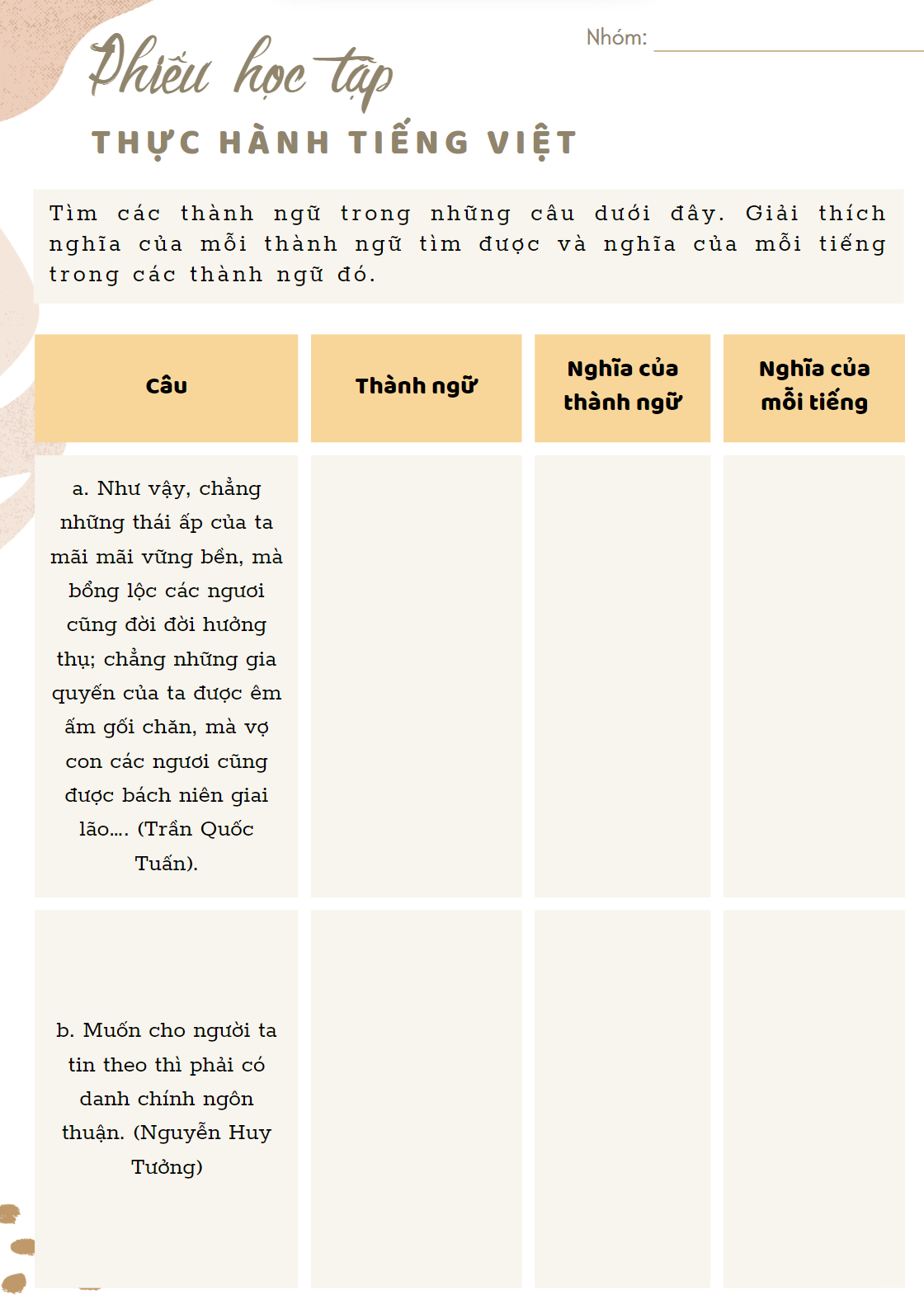 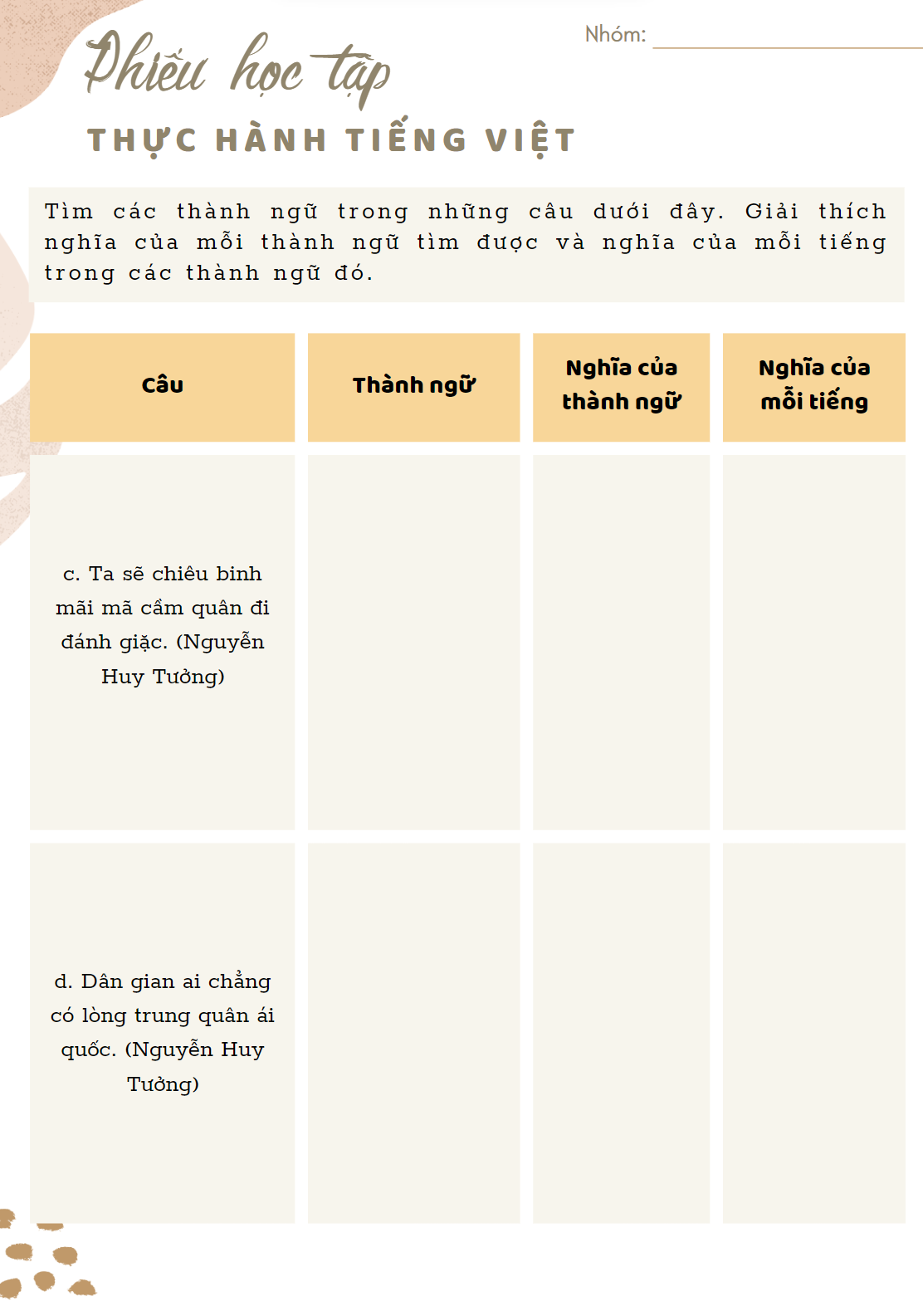 Bài 1
Bài 2
Bài 2
Bài 3
VĂN HAY- CHỮ TỐT
Viết một đoạn văn (khoảng 5 – 7 dòng) nêu cảm nghĩ của em sau khi học văn bản Hịch tướng sĩ của Trần Quốc Tuấn; trong đó có dùng ít nhất hai từ Hán Việt. Chỉ ra nghĩa của hai từ Hán Việt được sử dụng trong đoạn văn.
Đoạn văn tham khảo
Hịch tướng sĩ của Trần Quốc Tuấn là một trong những văn bản nghị luận có giá trị đặc sắc về nội dung và nghệ thuật. Về nội dung, văn bản này đã thể hiện lòng yêu nước, căm thù giặc sâu sắc của tác giả; có tác dụng động viên, khích lệ mạnh mẽ tinh thần, ý chí chiến đấu của các tướng sĩ. Về nghệ thuật, với cách lập luận chặt chẽ, đầy sức thuyết phục (lí lẽ sắc bén, bằng chứng rõ ràng) và lời văn giàu cảm xúc, Hịch tướng sĩ thật sự là một văn bản mẫu mực của văn nghị luận trung đại.
Tác động đến tinh thần, làm hăng hái, hưng phấn thêm lên
khích lệ
Thời đại giữa cổ đại và cận đại (về cơ bản tương ứng với thời phong kiến)
trung đại
Rubic đánh giá đoạn văn